Tools for Collaboration: 
increasing your museum's local impact through partnerships:
Rae Ostman, Arizona State University
Brad Herring, Museum of Life and Science
Catherine McCarthy, Science Museum of Minnesota
Ali Jackson, Sciencenter, Ithaca, NY
Discussion
Melissa Ballard, Afterschool Alliance
Karen Peterson, National Girls Collaborative Project
Keith Ostfeld, Children’s Museum of Houston
Interactivity Association of Children’s Museums Conference, May 2016
[Speaker Notes: The purpose of this session is to learn about ways to increase your organization's impact and relevance by partnering with local youth-serving organizations such as after-school programs, Presenters will talk about broad strategies as well as specific advice to create successful collaborations. We have some materials you can take with you today and more available online.  Presenters:
Rae Ostman: overview of Museums & Community Partnership Project (5)
Brad Herring: video (8)
Catherine McCarthy: Guide & Tools (5)
Al Jackson: Kit photos/contents (5)
Discussion: (40)  helpw with the discussion are Karen Peterson, Melissa Ballard (Keith Ostfeld may stay)]
Levels of Partnerships – Continuum
Tools for Collaboration:
increasing your museum's local impact through partnerships
Museum & Community Partnerships Project Overview
Interactivity
Association of Children’s Museums Conference  

May 2016
Stamford, Connecticut
Rae Ostman
Arizona State University
Tempe, AZ
Rae.Ostman@asu.edu
MUSEUMS AND 
COMMUNITY PARTNERSHIPS:
Leveraging Resources 
and Increasing Impact
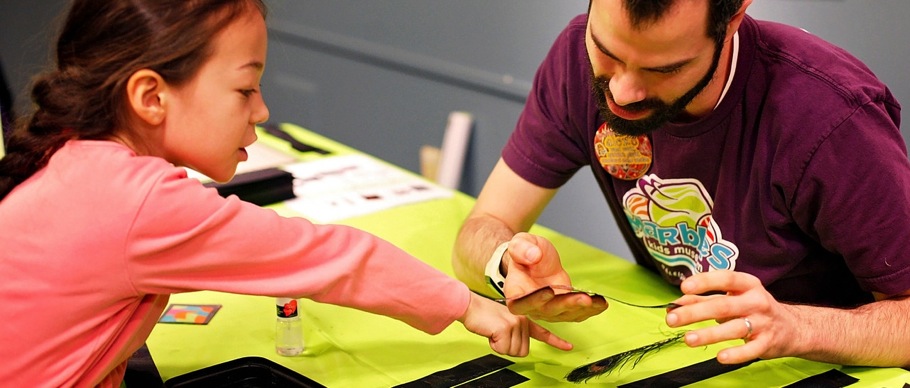 www.nisenet.org
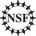 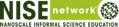 MUSEUMS & COMMUNITY PARTNERSHIPS
Rae Ostman + Catherine McCarthy
National Informal STEM Education Network
NISE Network
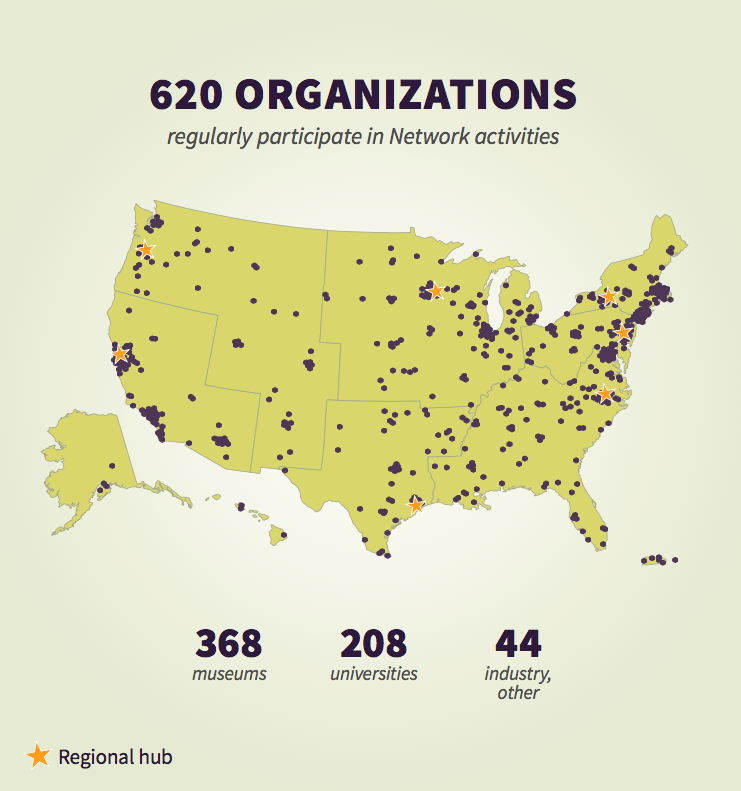 National Network
Originally dedicated to nanoscale science, engineering, and technology
Now have projects on a range of STEM topics

Activities
Public engagement
Professional development
Knowledge and practices related to informal learning

Partnerships
National
Local
NISE Network
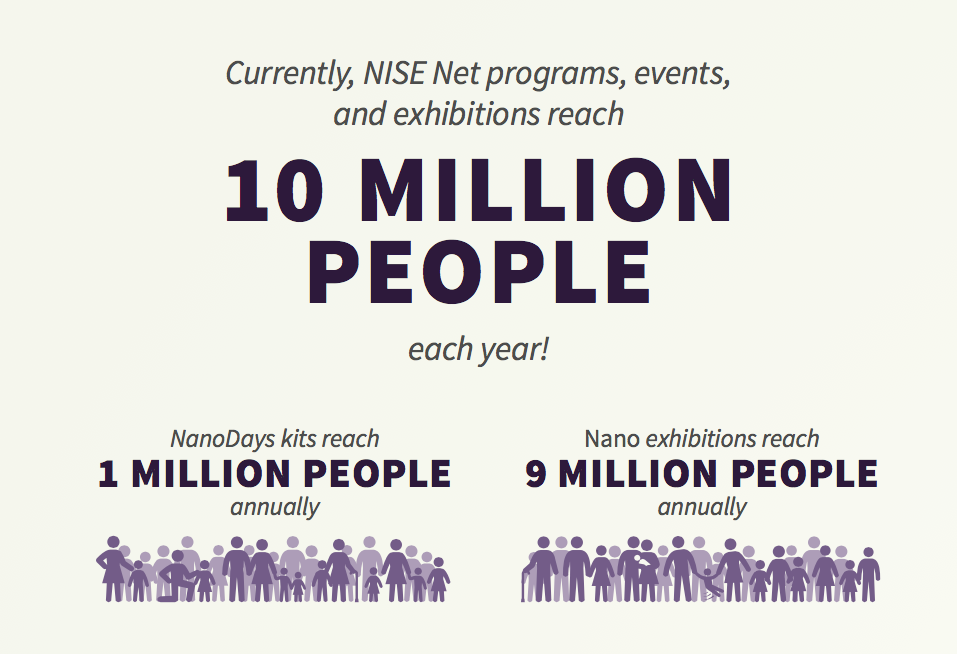 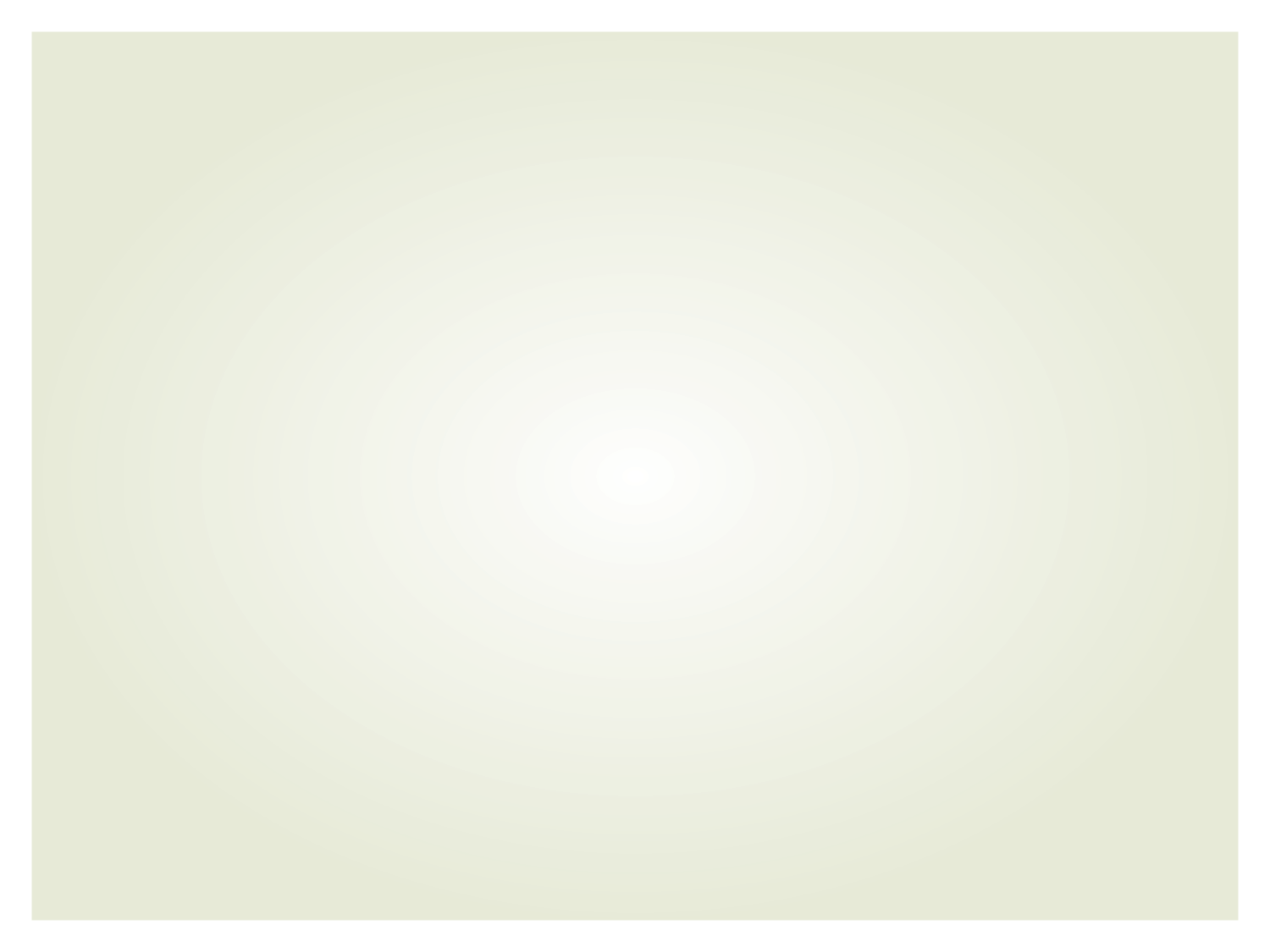 Museums & Community Partnerships
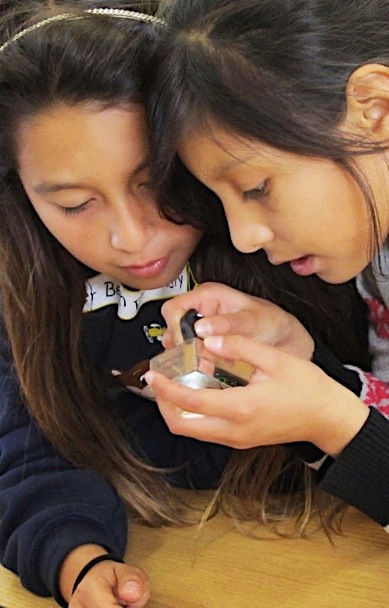 Project goals:
Engage local communities more broadly in STEM learning, focusing on nanoscale science, engineering, and technology

Develop local partnerships between museums and community organizations, helping museums reach new audiences and helping community organizations provide high-quality STEM learning experiences for their audiences

Identify, develop, and share successful practices and models for reaching new audiences and developing successful collaborations among local organizations
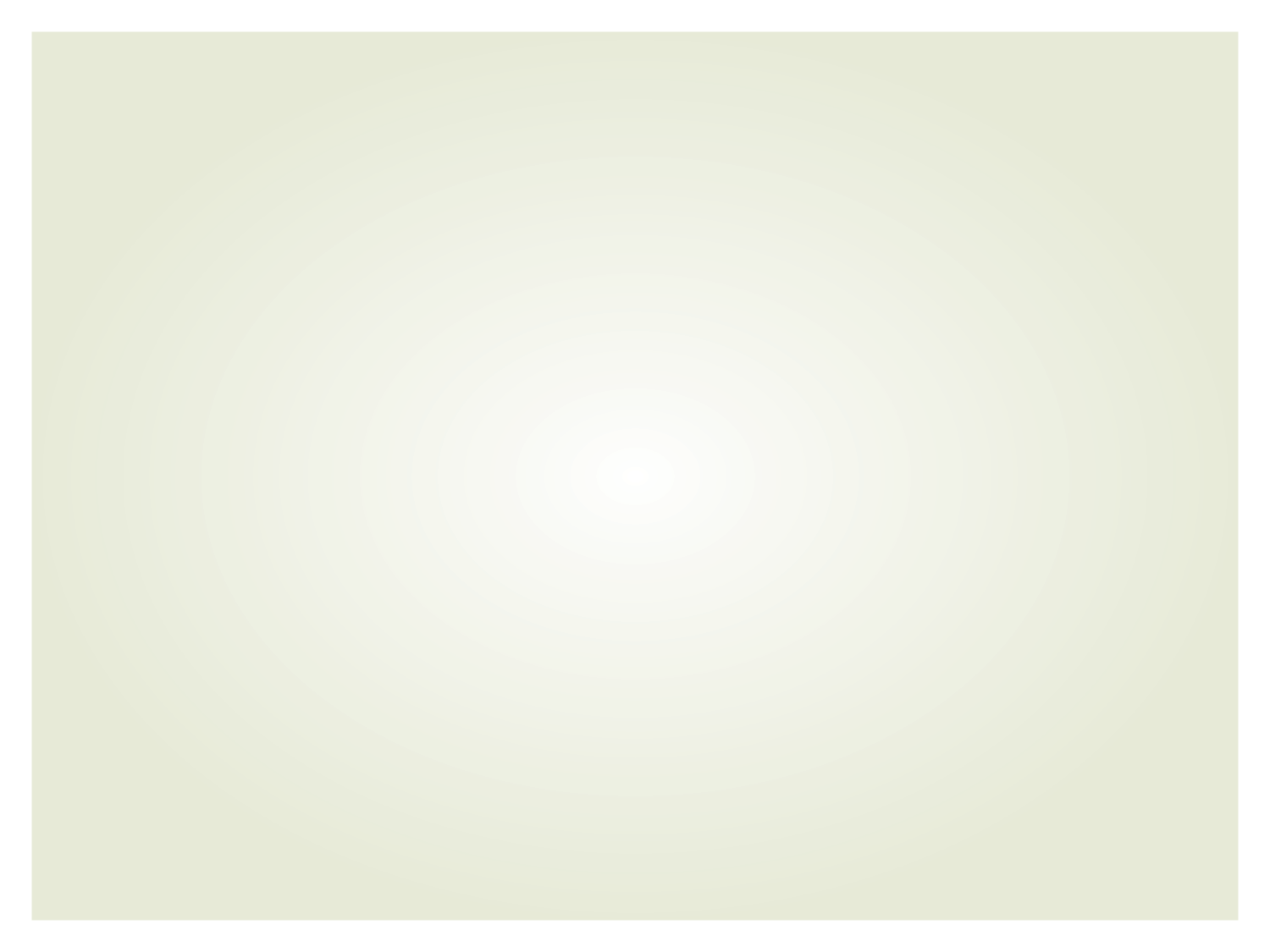 National Partners
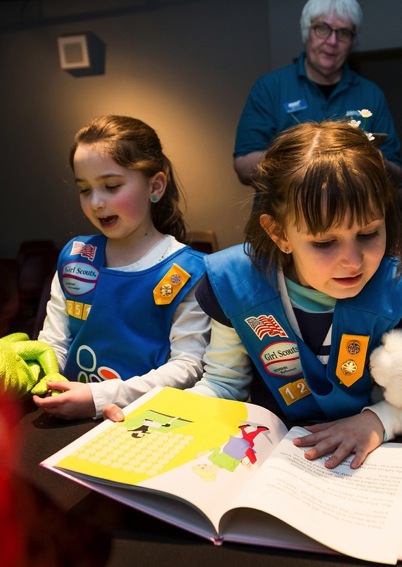 Core partners
Afterschool Alliance
Boys & Girls Clubs of America
Girls Inc.
National Girls Collaborative Project
4-H

Additional participation
American Library Association
Arizona State Library
Boy Scouts of America
Girl Scouts
Parent Teacher Association (PTA)
Y (YMCA)
YWCA
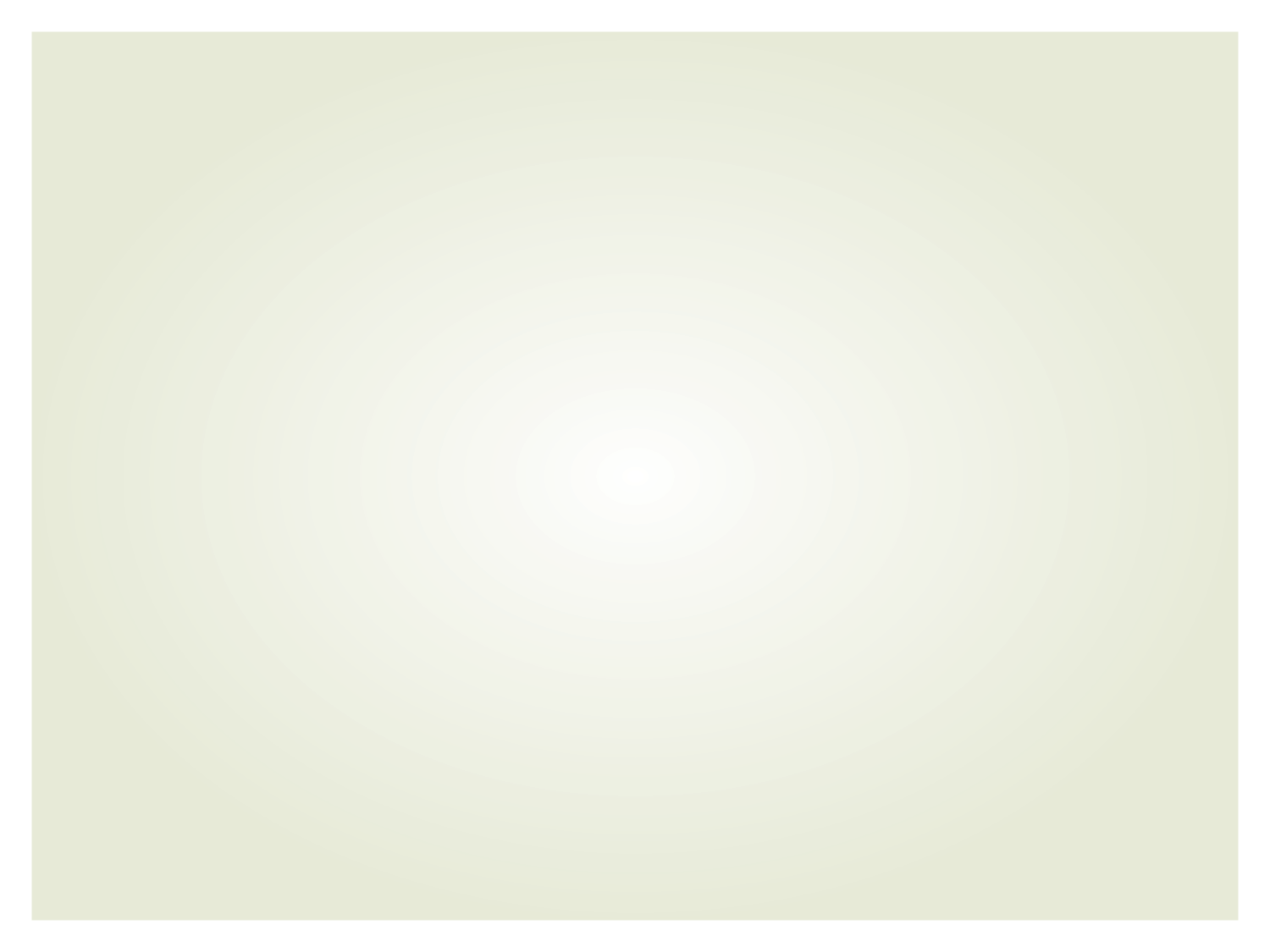 Project overview
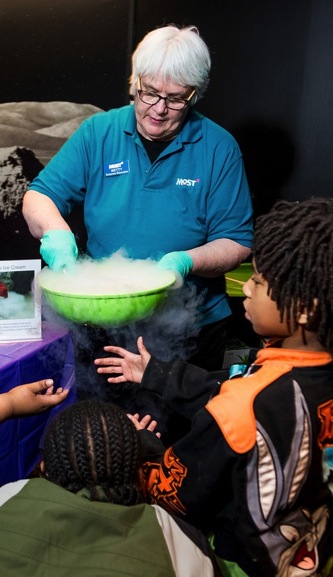 Target audience
Elementary
Traditionally underserved and underrepresented

Process
Existing and new partnerships
NISE Net partners apply, receive kits, and report
Partnership is defined and managed locally

Resources
100 kits

Timeline
Kits delivered winter 2016 
Program delivery spring-summer
Report on activities summer 2016
Evaluation results winter 2017
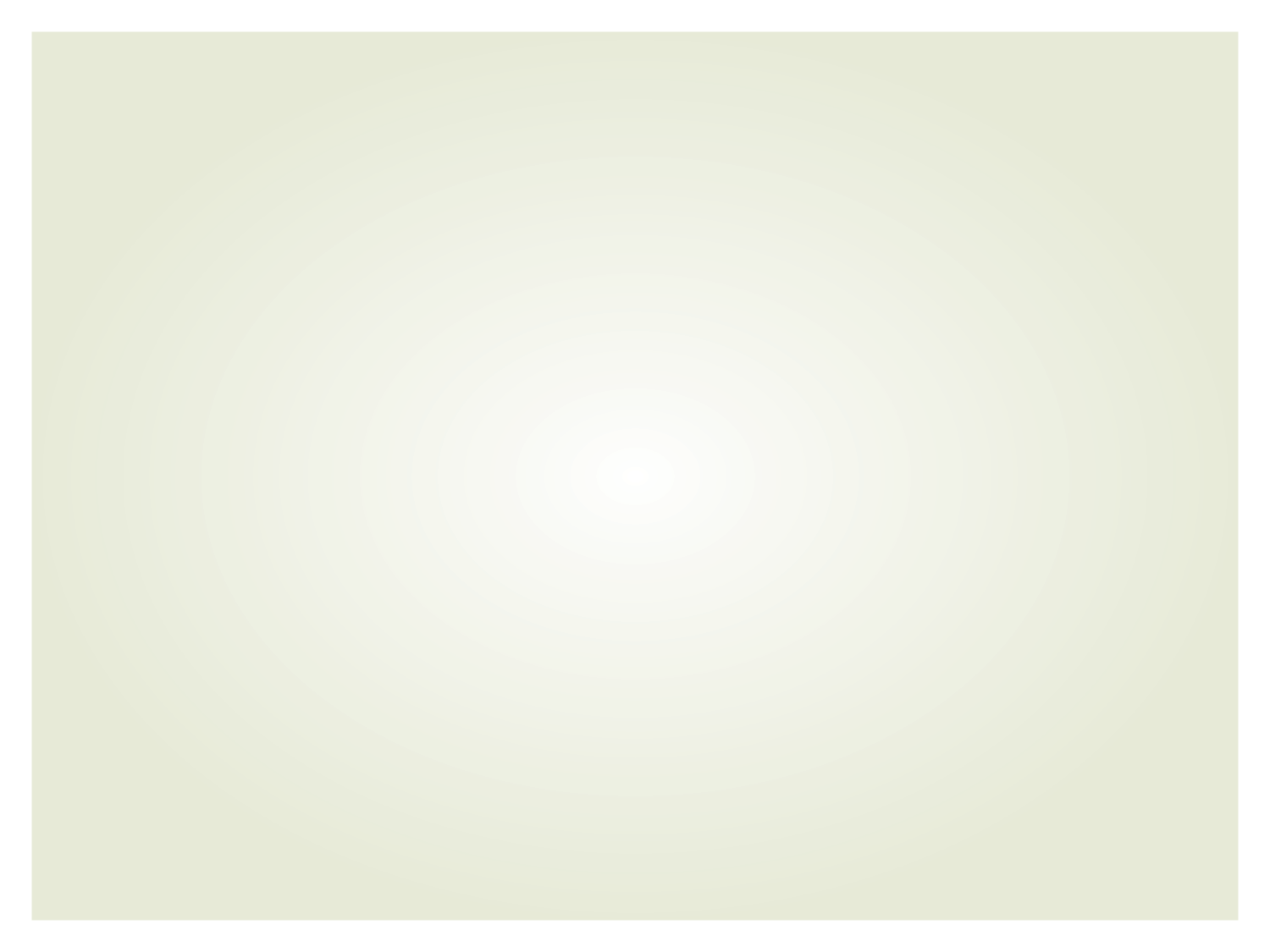 Materials
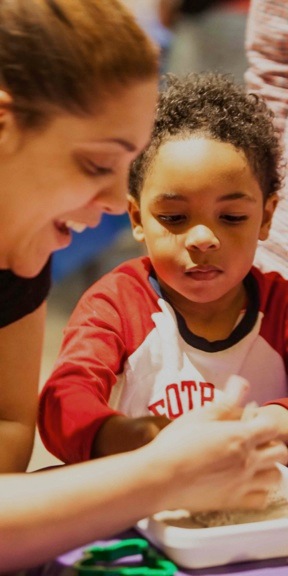 Public engagement
Hands-on activities 
Videos and supporting materials

Professional resources
Planning and promotional materials
Training videos, slides, and guides
Collaboration guide, video, and tools
[Speaker Notes: RAE: 
Public engagement: variety of settings, in one-hour units or as individual activities
Professional resources: engaging diverse audiences, STEM in out of school settings

CATHERINE:
Next session]
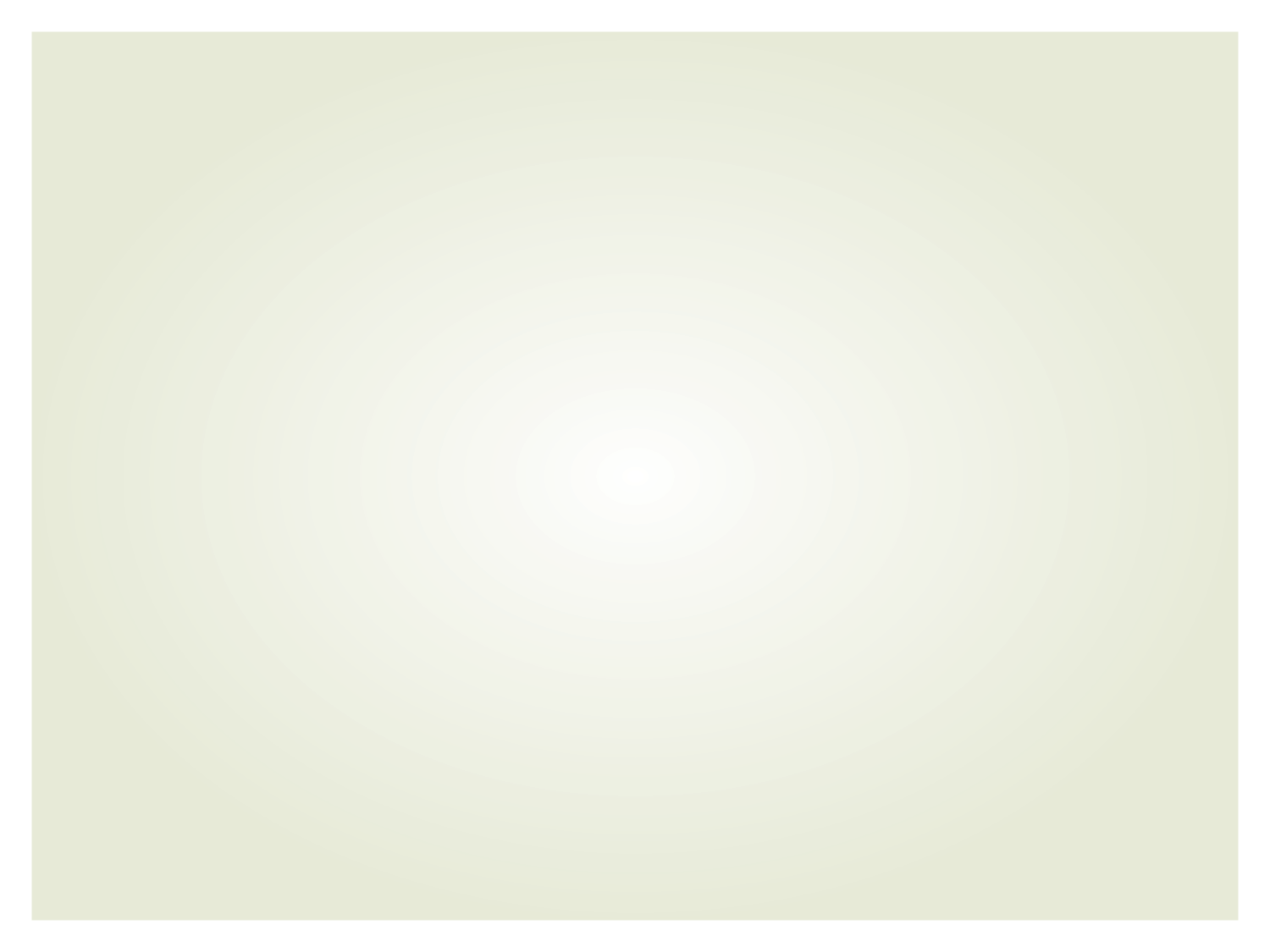 Thank you
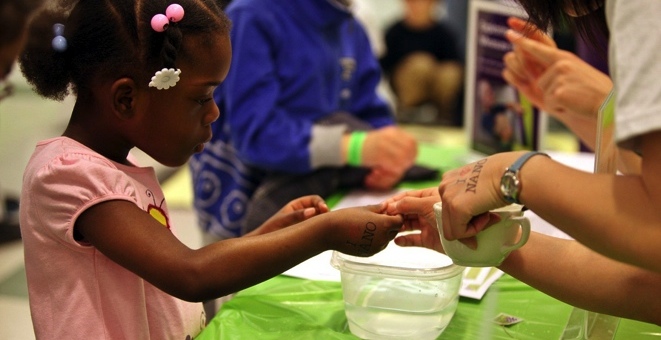 Cynthia Needham, ICAN Productions
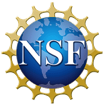 This presentation is based on work supported by the National Science Foundation under Grant No. 0940143.  Any opinions, findings, and conclusions or recommendations expressed in this presentation are those of the authors and do not necessarily reflect the views of the Foundation.
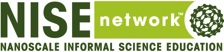 [Speaker Notes: LARRY]
Levels of Partnerships – Continuum
Tools for Collaboration:
increasing your museum's local impact through partnerships
Creating a Video: Advice for successful collaborations
Interactivity
Association of Children’s Museums Conference  

May 2016
Stamford, Connecticut
Brad Herring
Museum of Life and Science
Durham, NC
bradh@ncmls.org
[Speaker Notes: get advice from experienced professionals who were great collaborators 
create a video for professionals]
Video: Creating Successful Collaborations: Museum and Community Partnerships
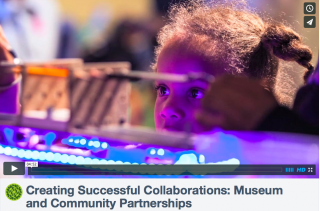 ￼
￼
￼￼
Available at www.nisenet.org/collaboration-guide
and
https://vimeo.com/139256428
Tools for Collaboration: increasing your museum's local impact through partnershipsCollaboration Guide and Tools
Catherine McCarthy, PhD
Project Leader
Science Museum of MinnesotaSaint Paul, Minnesota
cmccarthy@smm.org
651-262-3850
www.nisenet.org
Interactivity
Association of Children’s Museums Conference  

May 2016
Stamford, Connecticut
Why Collaborate?
To achieve something you can’t do on your own! 

Collaboration occurs when organizations and individuals make a commitment to work together and contribute resources and expertise to achieve a common, long-term goal.
To share resources, expertise, and connections 
 To build upon existing strengths
 To reach new audiences
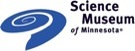 [Speaker Notes: Communities face a variety of challenging and complex problems that can be addressed through collaborative public, private, and nonprofit partnerships. Many of these challenges simply cannot be addressed effectively by one organization acting alone, and require the diverse resources and expertise of government agencies, community-based organizations, state and national organizations, businesses, schools, and individuals. When surveying case studies of local communities who have successfully addressed complex problems, collaborative strategic partnerships are almost always a key ingredient in these success stories. Partnerships can ultimately improve the health and welfare of children, families, and communities.]
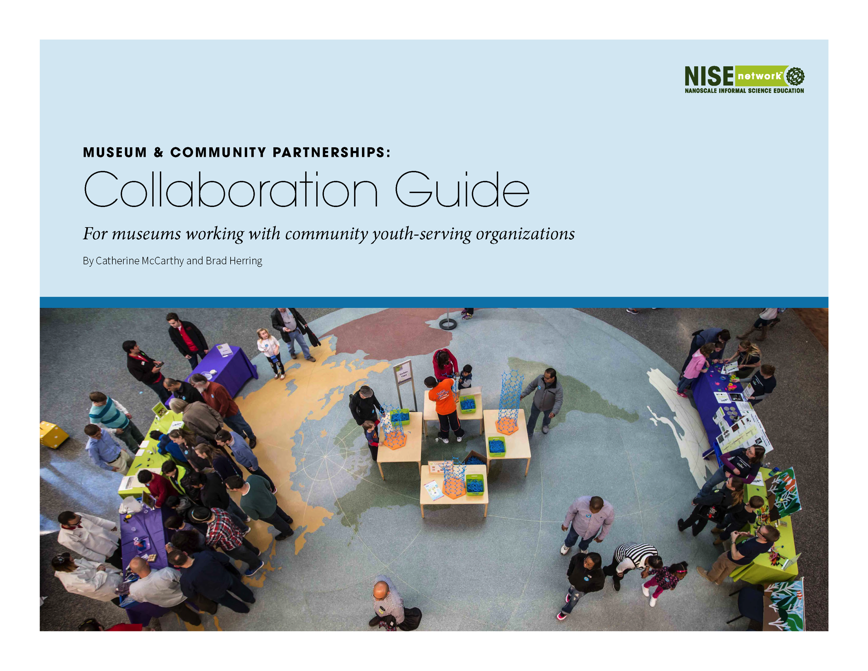 Available at www.nisenet.org/collaboration-guide
[Speaker Notes: This guide offers an introduction to collaborations between museums and youth-serving community organizations. While this guide is designed specifically for museums and community organizations, much of the content contained in this document can be applied to all kinds and levels of partnerships. This guide includes an overview of why to collaborate, levels of partnerships, how to start a partnership, and a variety of resources to sustain and deepen your collaborative relationships.]
Levels of Partnerships – Continuum
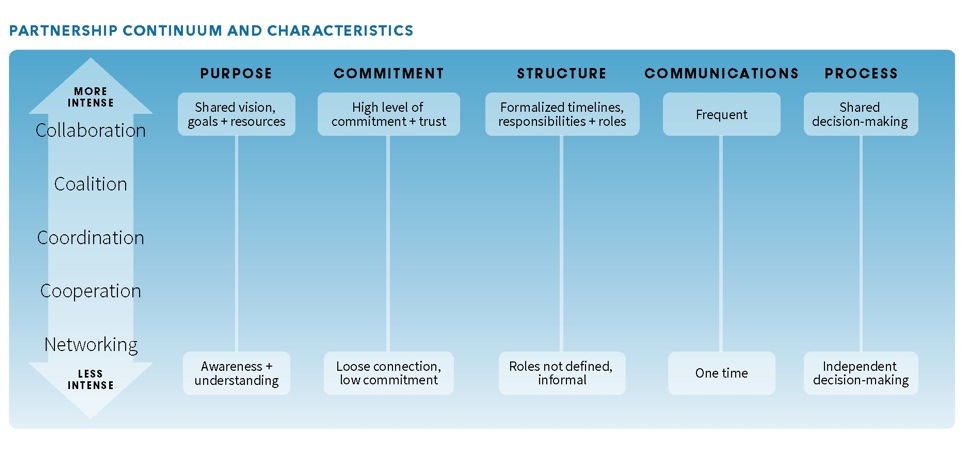 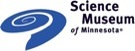 [Speaker Notes: Page 7 of the guide
There are many ways to think about and categorize organizational partnerships. It is useful to view partnerships as a continuum of possibilities, with increasing levels of partnership ranging from informal networking all the way up to a more intensive collaboration at the top. The intensity of a partnership and interdependence of a relationship between two organizations will typically vary over time and with different projects. It is important to determine what level of partnership works best for your specific situation. Different types of situations are appropriate for various situations with different partners. Take things slowly and let the relationship evolve.]
Tips for Successful Partnerships
Be patient! Collaboration takes time 
Start small; developing a relationship and building trust takes time
Communicating takes time: your organizations have different cultures and terminology
Always keep the long-term relationship in mind while working on shorter-term projects
Start early; your partner’s schedule will vary from your own, so be sure to include enough lead time so that you both can be prepared for the work of the collaboration
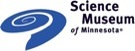 [Speaker Notes: The guide includes advice for successful partnerships based on a literature review and interviews with experienced collaborators.]
Tips for Successful Partnerships
Be clear about your goals and expectations 
What: Decide on your common goals; be sure your partnership is mutually beneficial
How: Agree upon activities to meet your shared goals and missions
Who: Clarify your roles and responsibilities for all project activities
Where: Decide upon the locations of activities
When: Agree upon a timeline and key dates, and check in regularly
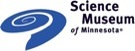 [Speaker Notes: Discuss: What, How, Who Where, and When]
Tips for Successful Partnerships
Get to know each other
Each partner has a lot to learn and a lot to offer
Familiarize yourself with your partner organization through websites, newsletters, events, and other opportunities
The more you understand about each other’s purpose, activities, audiences, and culture, the easier your partnership will be
Individuals come to a partnership with different strengths and experiences; every group needs dreamers, developers, and doers
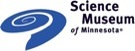 Tips for Successful Partnerships
Communication is critical

Strive to achieve a flexible, trusting atmosphere; be open and honest while still being tactful and supportive
Things may not always go smoothly, so don’t hesitate to pick up the phone and have an honest conversation to work things out
 Involve more than one contact person at each organization at different levels to ensure a deeper relationship that can survive changing circumstances and turnover
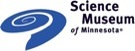 Tips for Successful Partnerships
Stay focused on your goalsAnd don’t forget to celebrate your successes 
 Reflect on the original goals of your partnership and project, and consider how you want to improve, change course, or evolve the relationship
As you work together, keep your long-term relationship in mind; by leveraging your combined resources and strengths, you can each do much more for your community
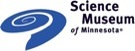 Collaborating with National Youth Serving Organizations
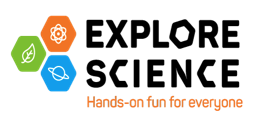 1. 4-H
2. Afterschool Alliance
3. Boys & Girls Clubs of America
4. Boy Scouts of America
5. Girls Inc.
6. Girl Scouts
7. Libraries
8. National Girls Collaborative Project
9. Parent Teacher Association (PTA)
10. Y (YMCA)
11. YWCA
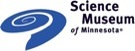 [Speaker Notes: Collaborating with youth-serving organizations on STEM activities locally. The Museum & Community Partnerships project was designed to help NISE Network partners reach underserved audiences in your community that you aren’t currently reaching with nanoscale science, engineering, and technology (“nano”) through new or expanded museum and community-based partnerships. To be eligible, existing NISE Network partners must collaborate with a community partner, such as a local community group, afterschool program, library, or a local chapter of a national youth-serving group.  
Collaborating with an existing youth-serving organization on STEM activities is an effective way for museums and university outreach programs to connect with audiences they may not regularly reach, particularly underserved audiences.
Profiles of national youth-serving organizations have been compiled to assist museums and university outreach programs in developing partnerships with a community
organization or a local chapter of a national youth-serving organization. These profiles are intended to provide a brief introduction to each organization.]
Tools and Templates
Profiles of National 
Youth-Service Organizations
Template MOUs &  emails
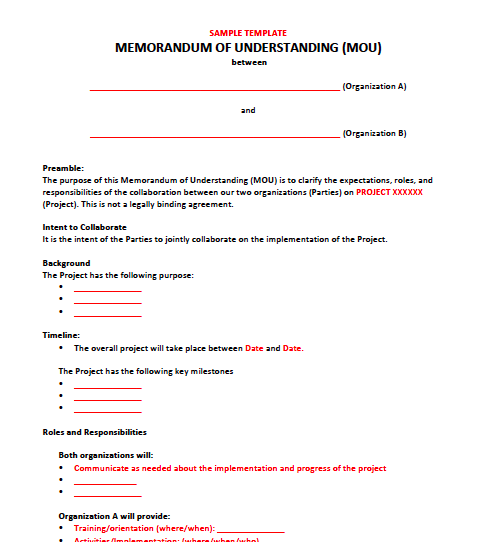 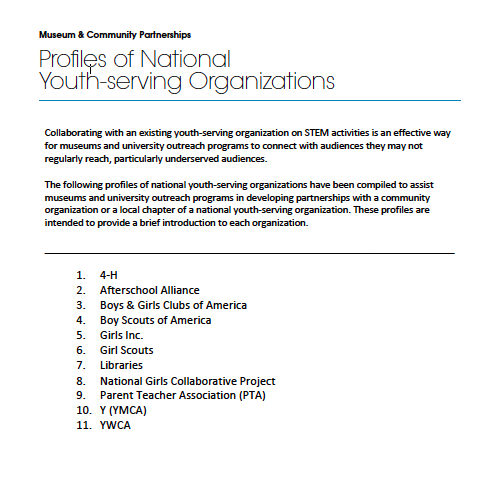 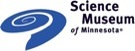 [Speaker Notes: We created several tools and templates including sample email templates, and a sample Memorandum of Understanding. 
The profiles of national youth-serving organizations have been compiled to assist museums and university outreach programs in developing partnerships with a community organization or a local chapter of a national youth-serving organization. These profiles are intended to provide a brief introduction to each organization. 
1. 4-H
2. Afterschool Alliance
3. Boys & Girls Clubs of America
4. Boy Scouts of America
5. Girls Inc.
6. Girl Scouts
7. Libraries
8. National Girls Collaborative Project
9. Parent Teacher Association (PTA)
10. Y (YMCA)
11. YWCA]
Illustrative Stories and Advice
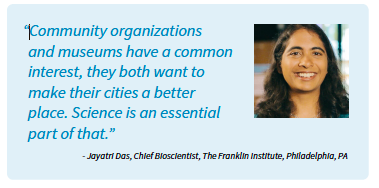 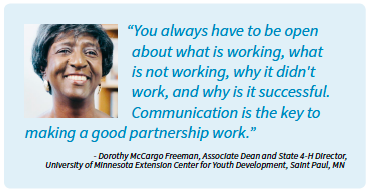 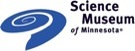 [Speaker Notes: Sprinkled throughout the collaboration guide is advice from experienced collaborators as well as examples of different ways museums and community organizations are collaborating to increase access for underserved audiences, improve STEM equity, increase school readiness, support family learning, and engage different audiences.]
Barriers to Success
Lack of time and capacity to sustain the relationship
Lack of clear purpose or common vision
Lack of understanding roles or responsibilities 
Lack of commitment or buy-in by key individuals
Major differences in philosophies and styles of working
Unacceptable balance of power and control 
Staff turnover
Failure to communicate
Lack of feedback
Failure to respond to feedback and evaluation
Financial input and time commitments outweigh potential benefits
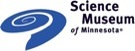 [Speaker Notes: Barriers to a successful collaboration typically stem from the following common themes:]